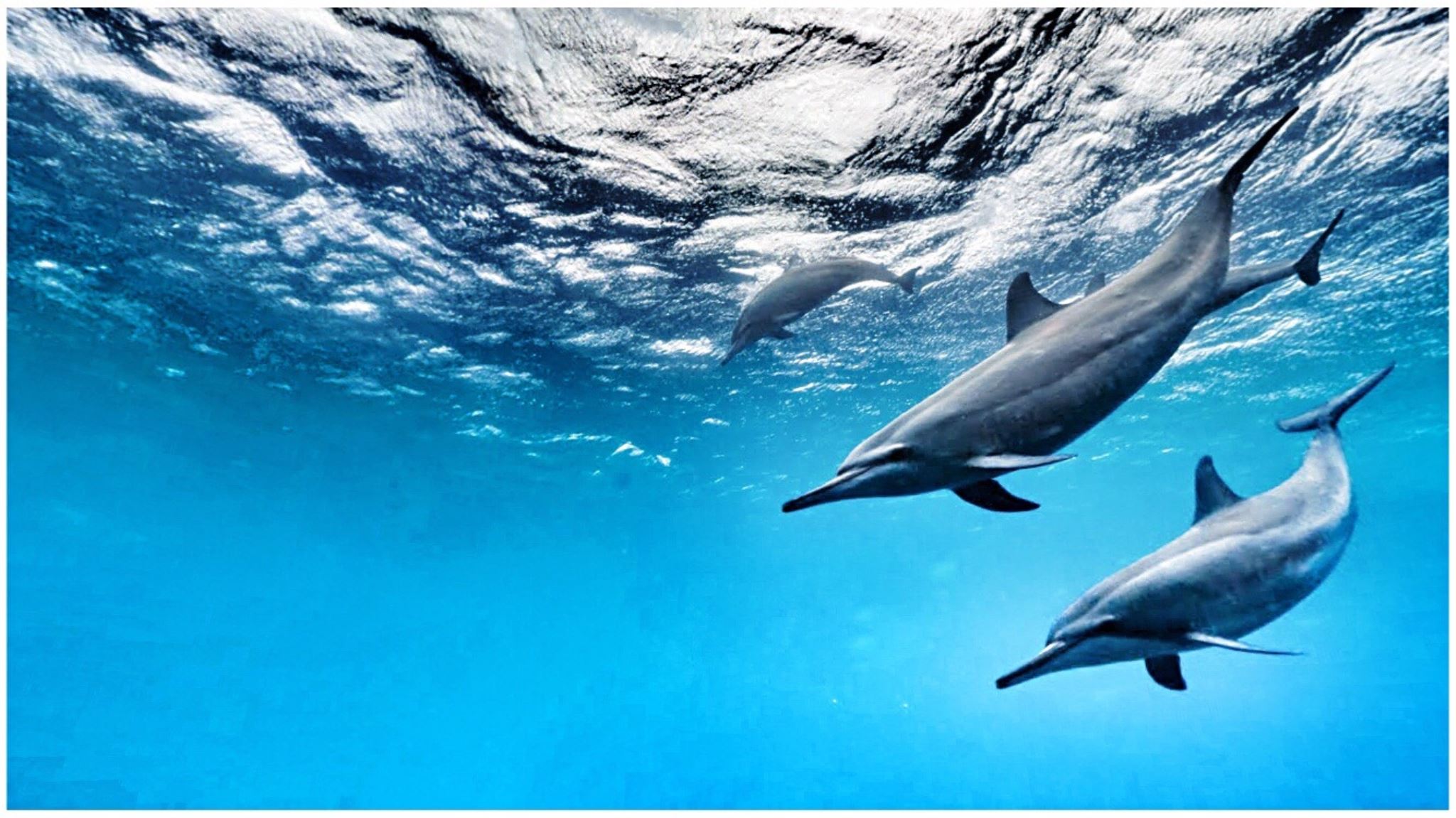 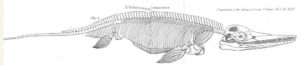 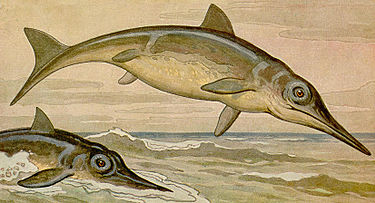 A PowerPoint all about the Ichthyosaurs
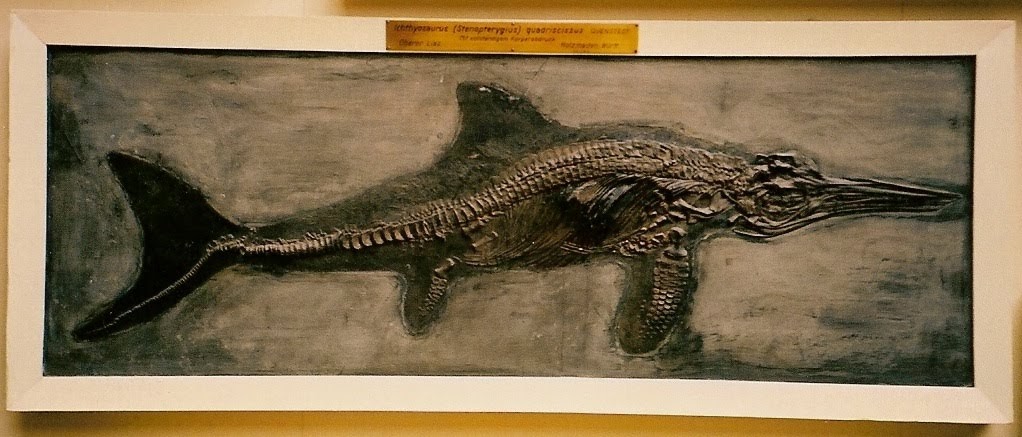 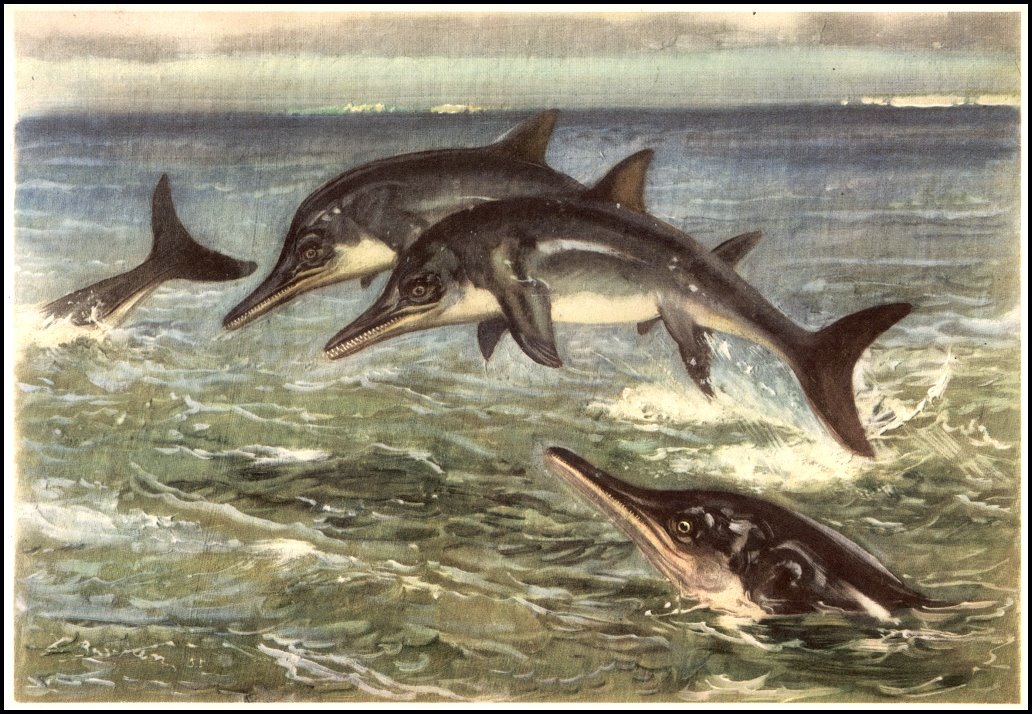 This Photo by Unknown Author is licensed under CC BY-SA-NC
This Photo by Unknown Author is licensed under CC BY-SA
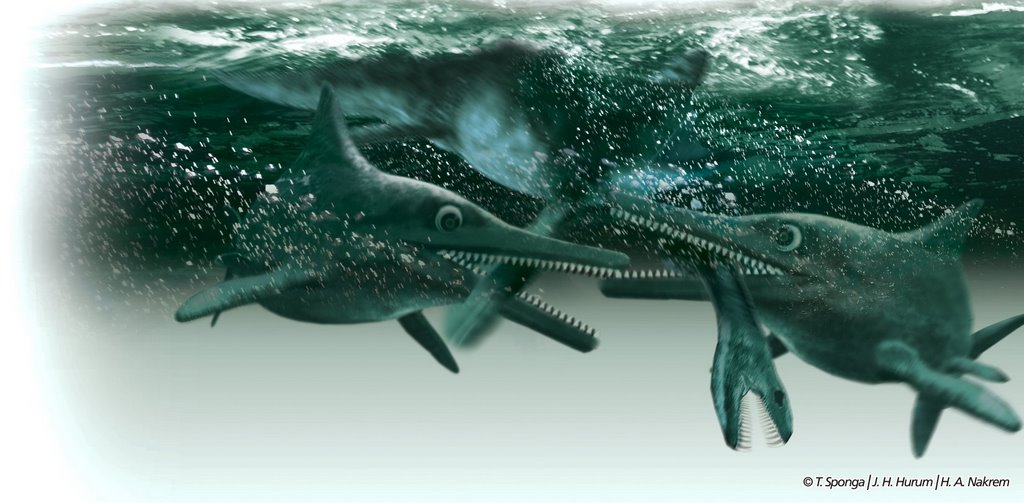 This Photo by Unknown Author is licensed under CC BY-NC-ND
This Photo by Unknown Author is licensed under CC BY-NC-ND
This Photo by Unknown Author is licensed under CC BY-NC-ND
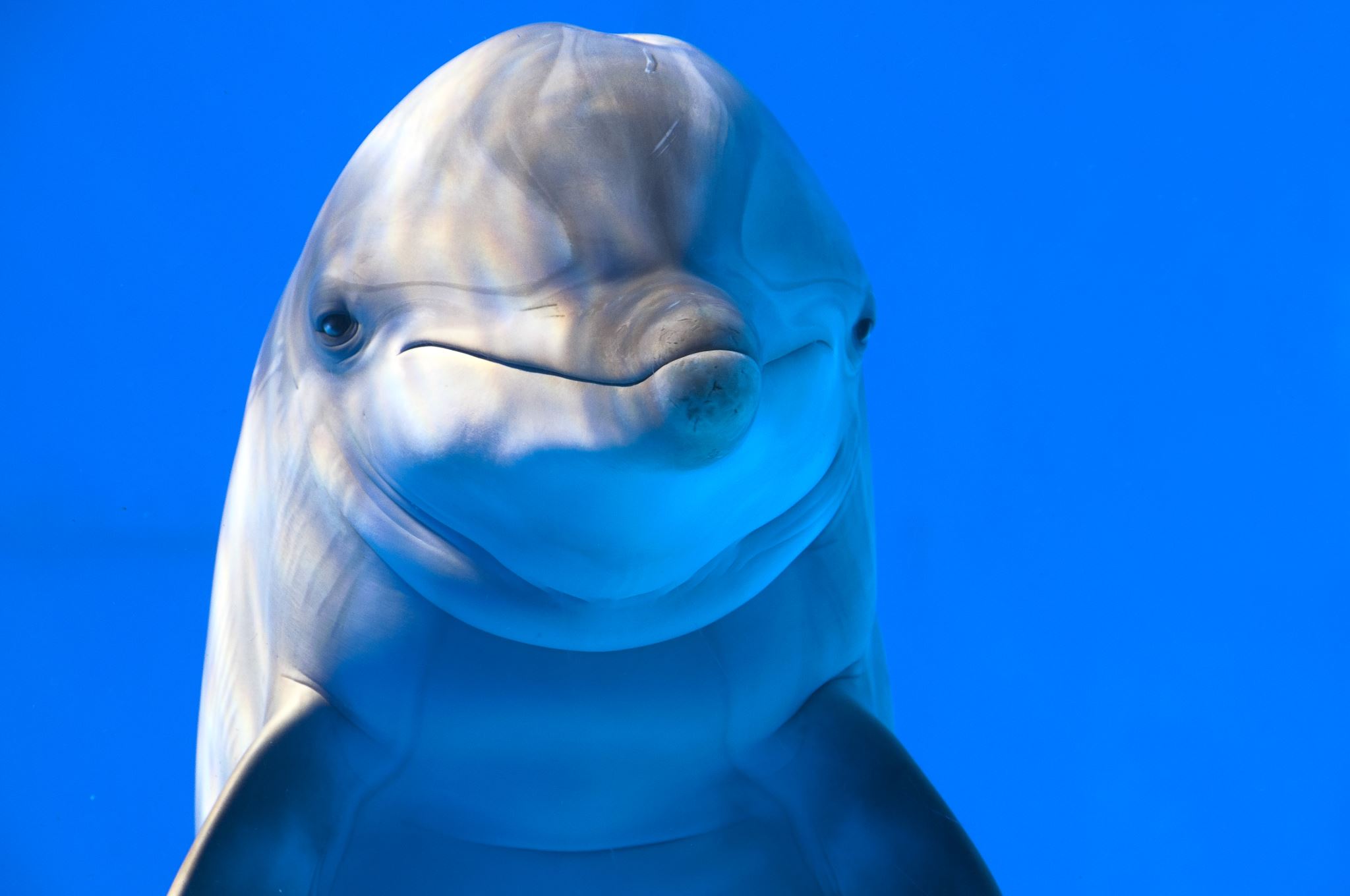 Fact 1 Ichthyosaurs closest living relative is a dolphin.
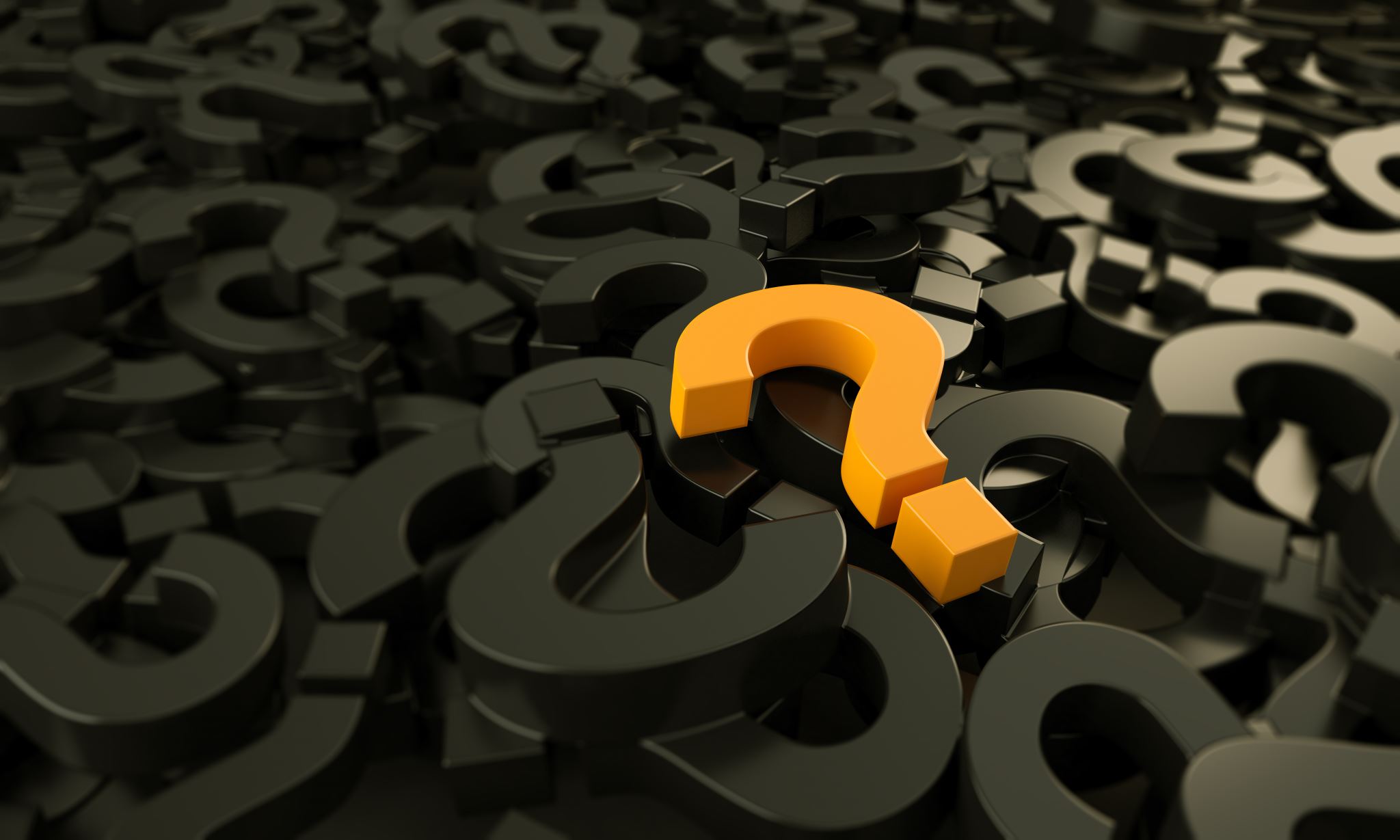 Question 1. When was the Ichthyosaurus alive?
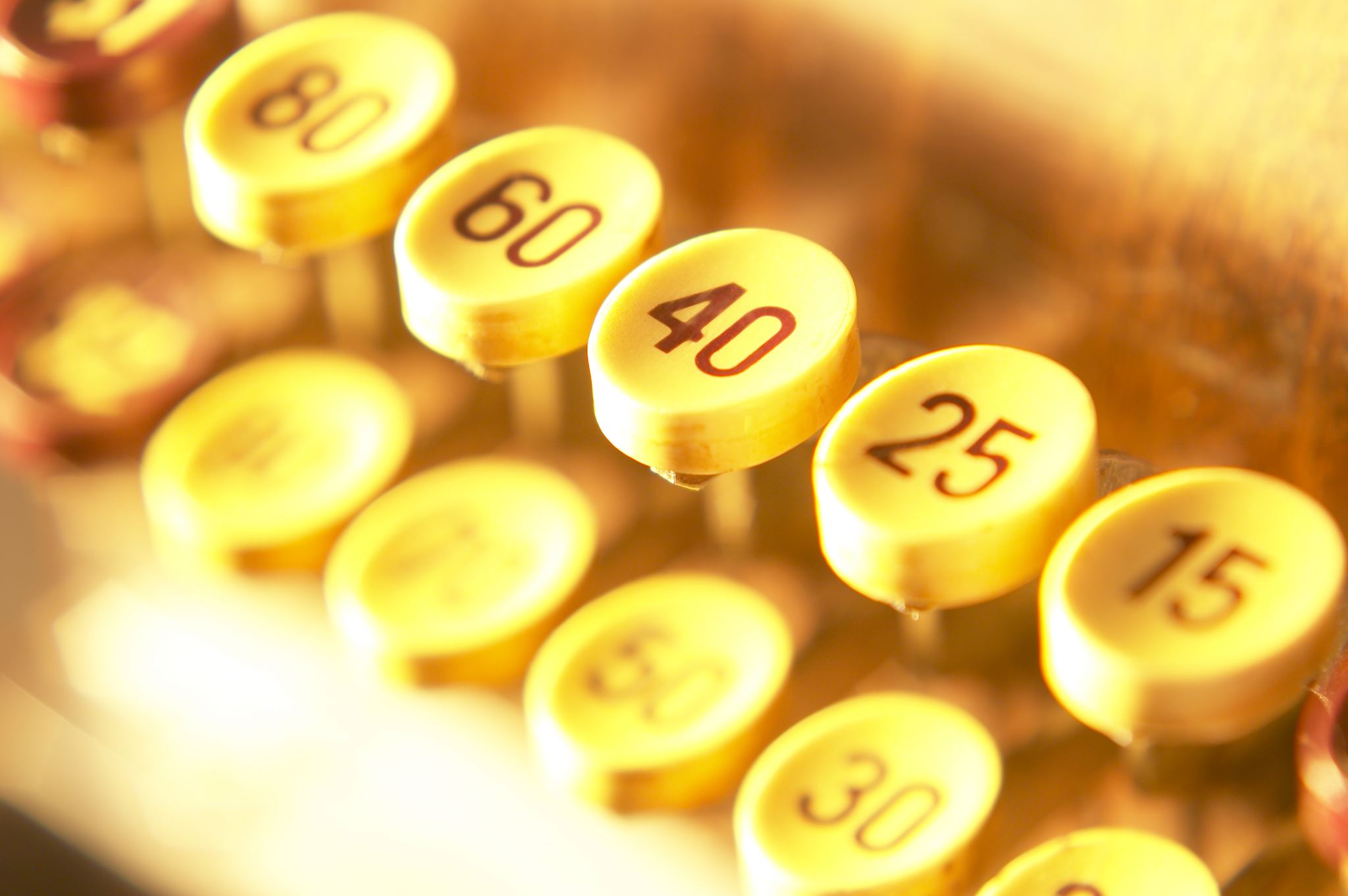 Answer 1  (190-200 million years ago)
Size and weight: it was about 11ft  long and weighed 200 pounds.
This Photo by Unknown Author is licensed under CC BY-SA
Locations to have been found were Europe including, Belgium, England, Germany and Switzerland.
This Photo by Unknown Author is licensed under CC BY-SA
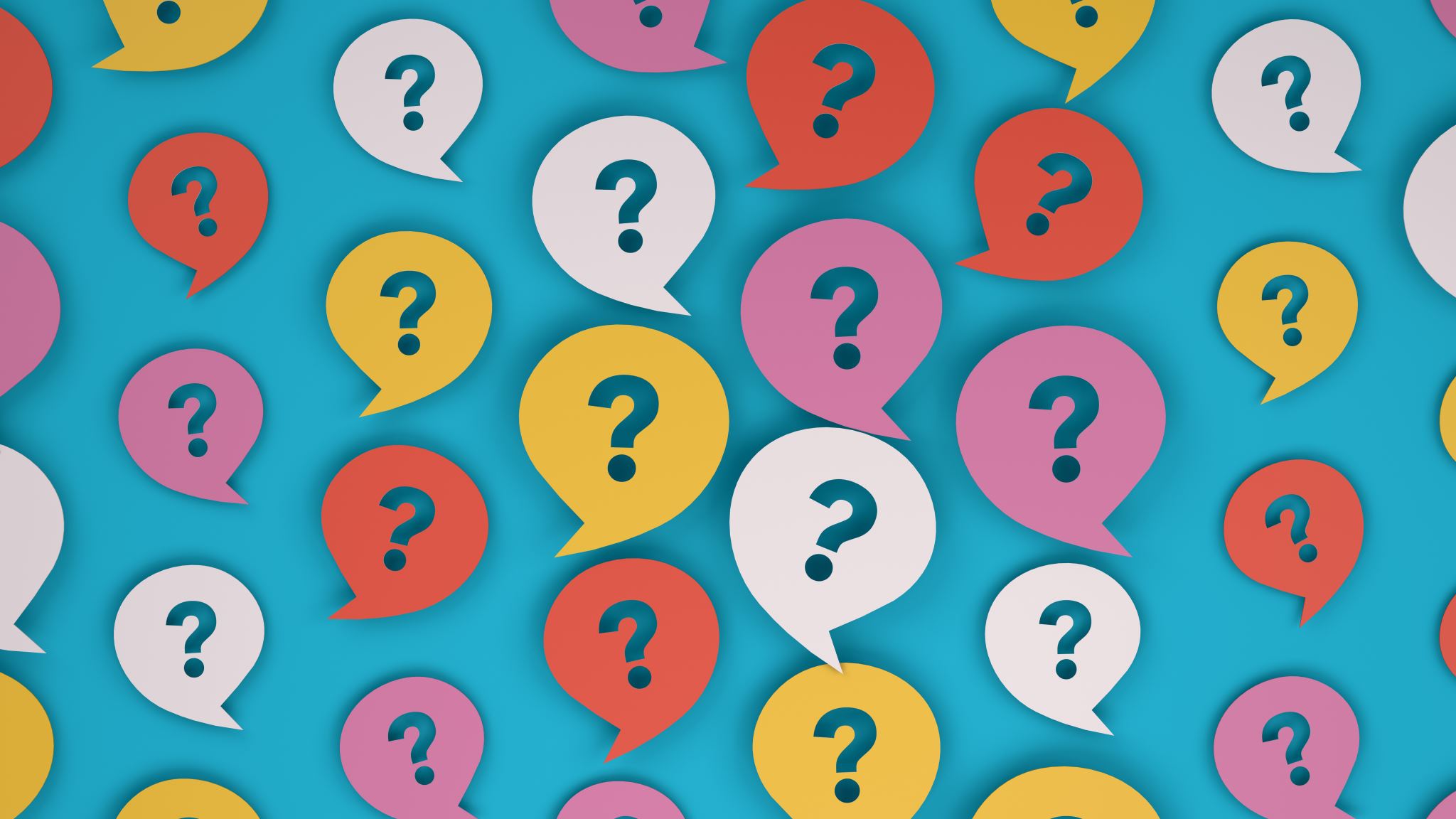 Question 2 What did they prey on?
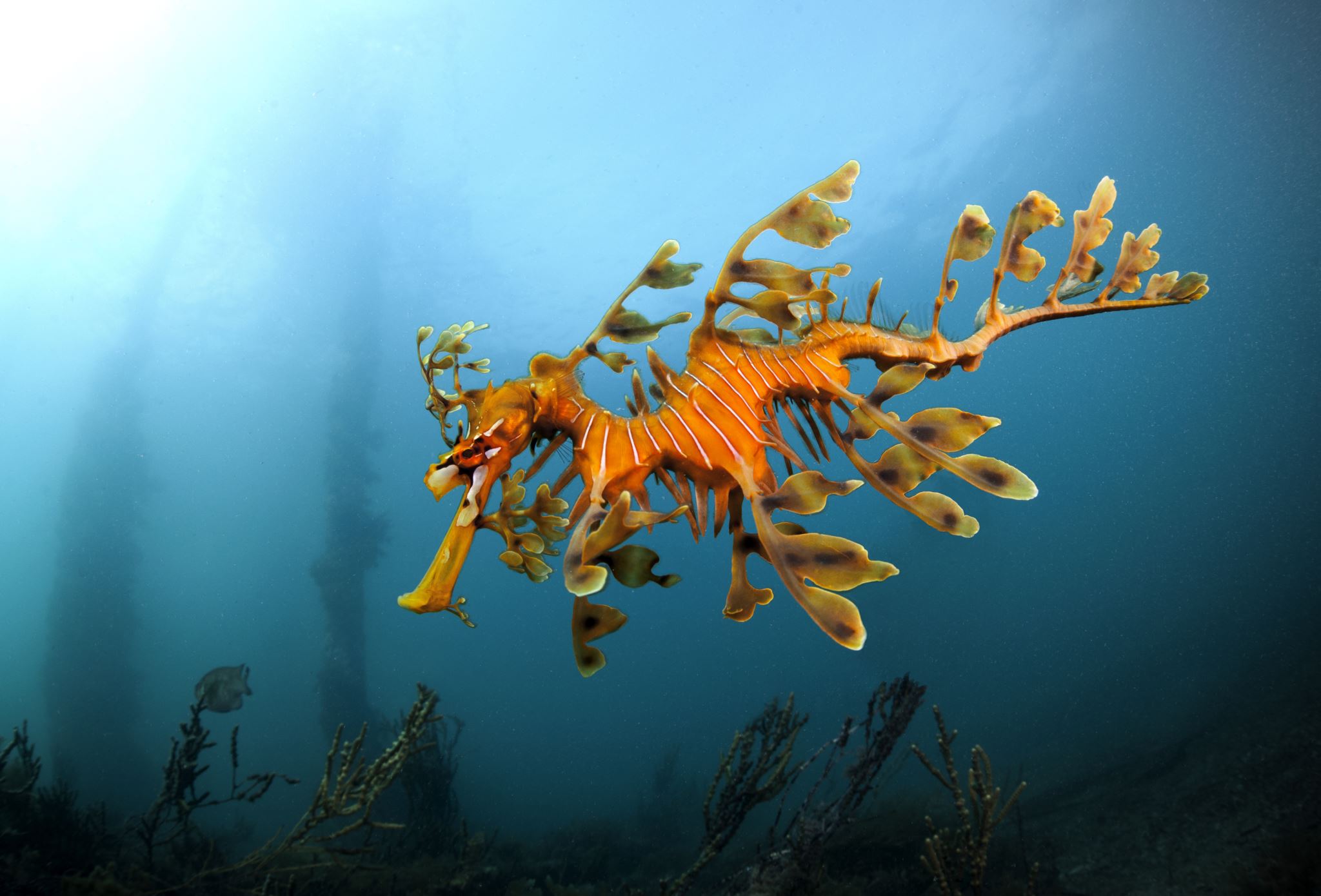 Small fish, squids, and other sea and Aquatic creatures.
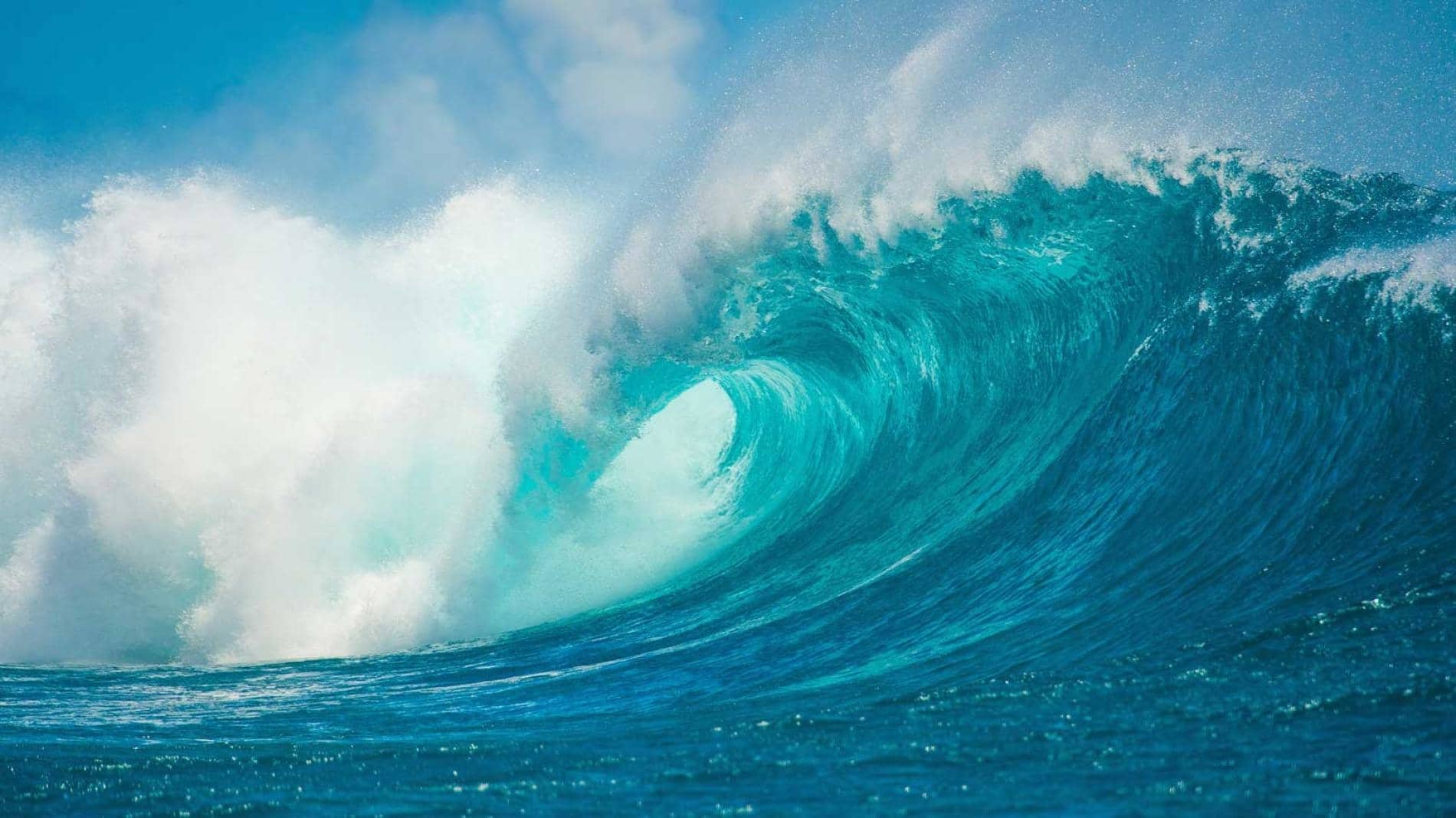 The end from Archie Pickering.
This Photo by Unknown Author is licensed under CC BY-SA
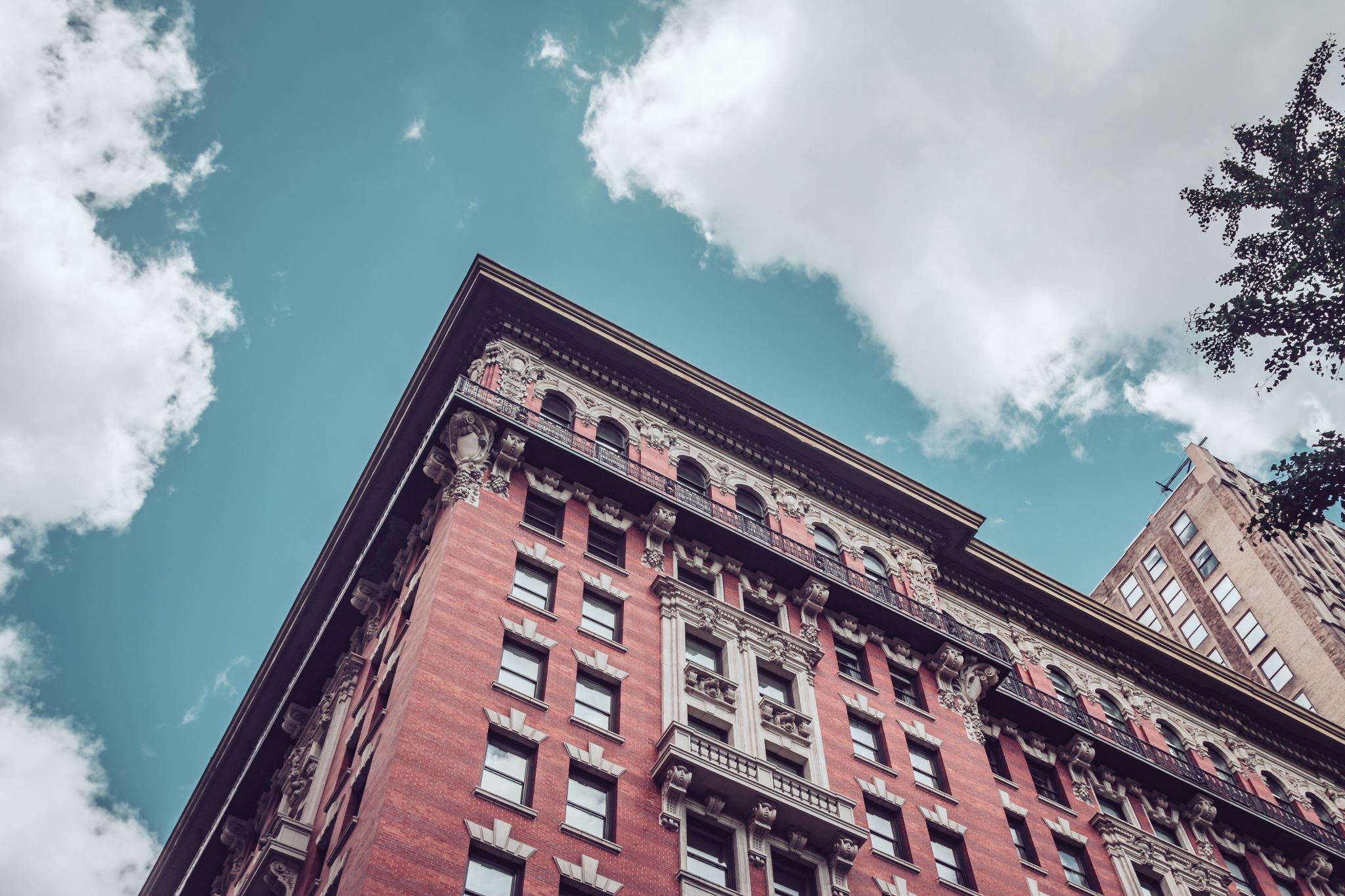